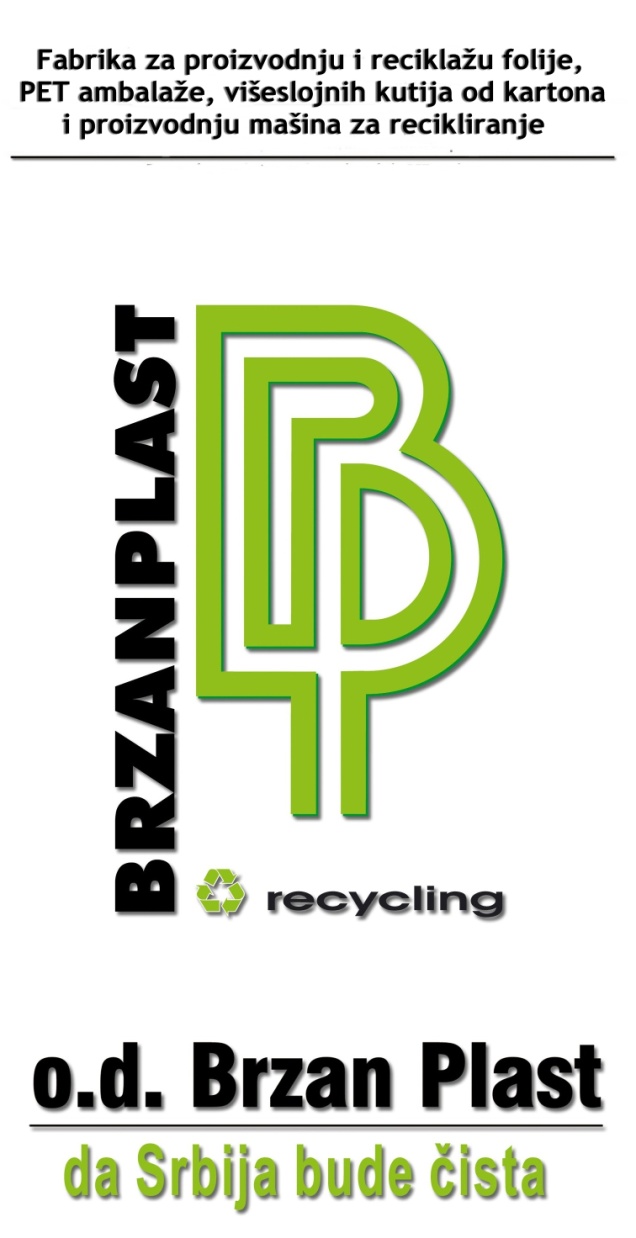 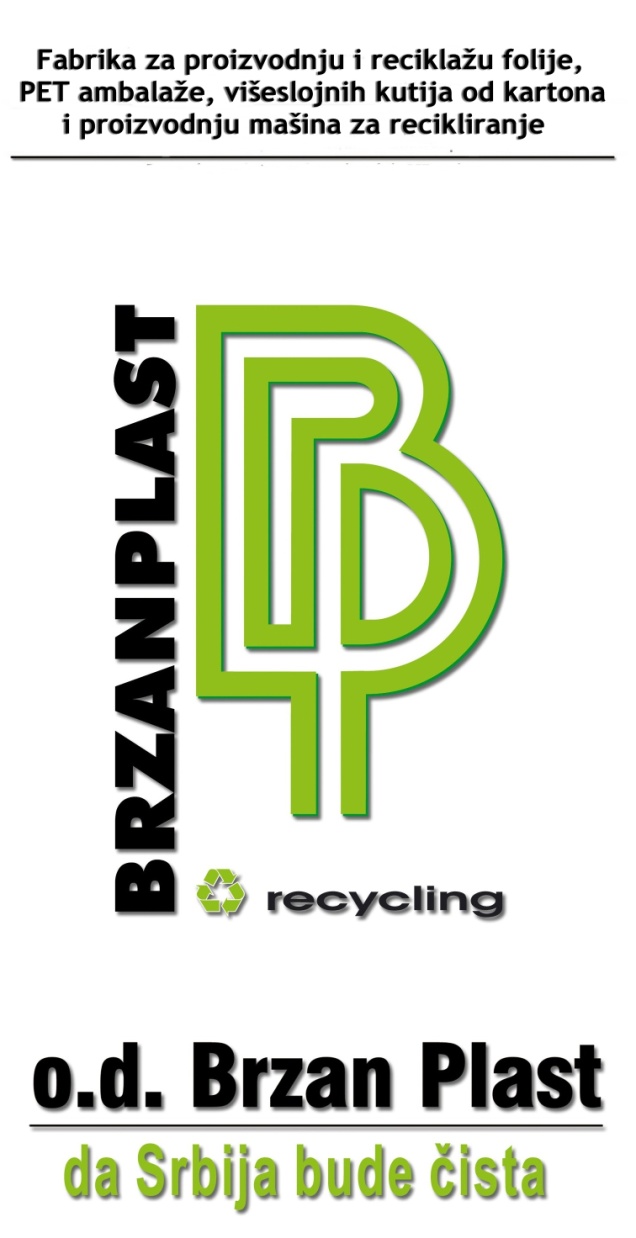 Osnovne delatnosti Brzan Plasta
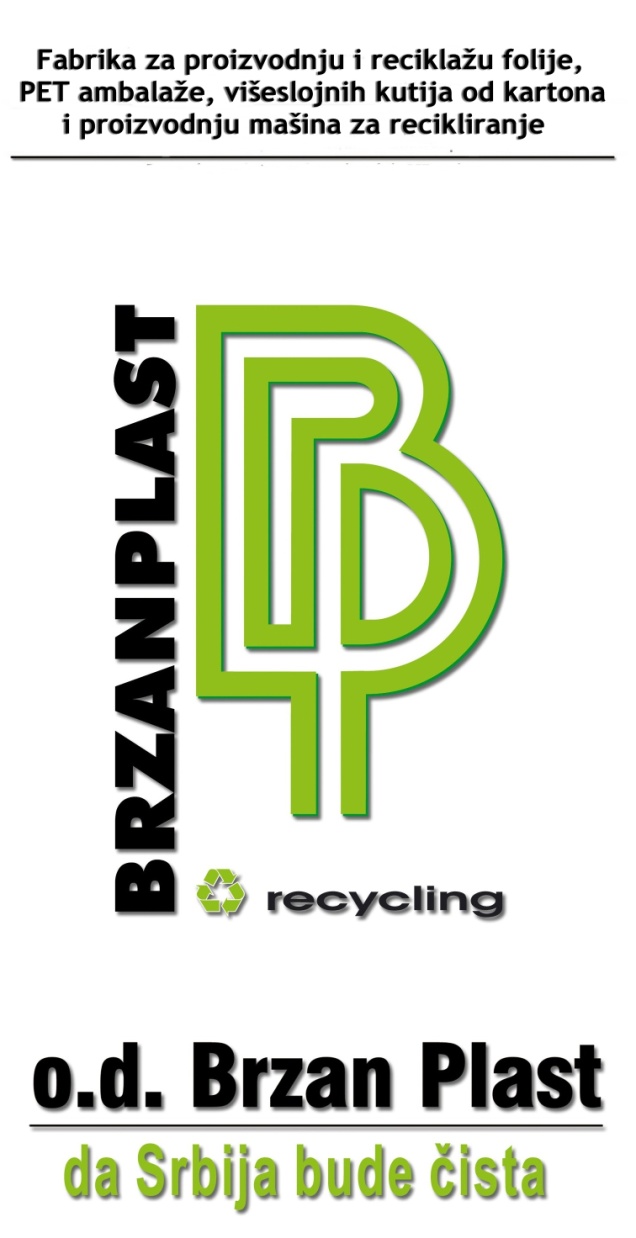 Reciklaža polietilena i PET-a
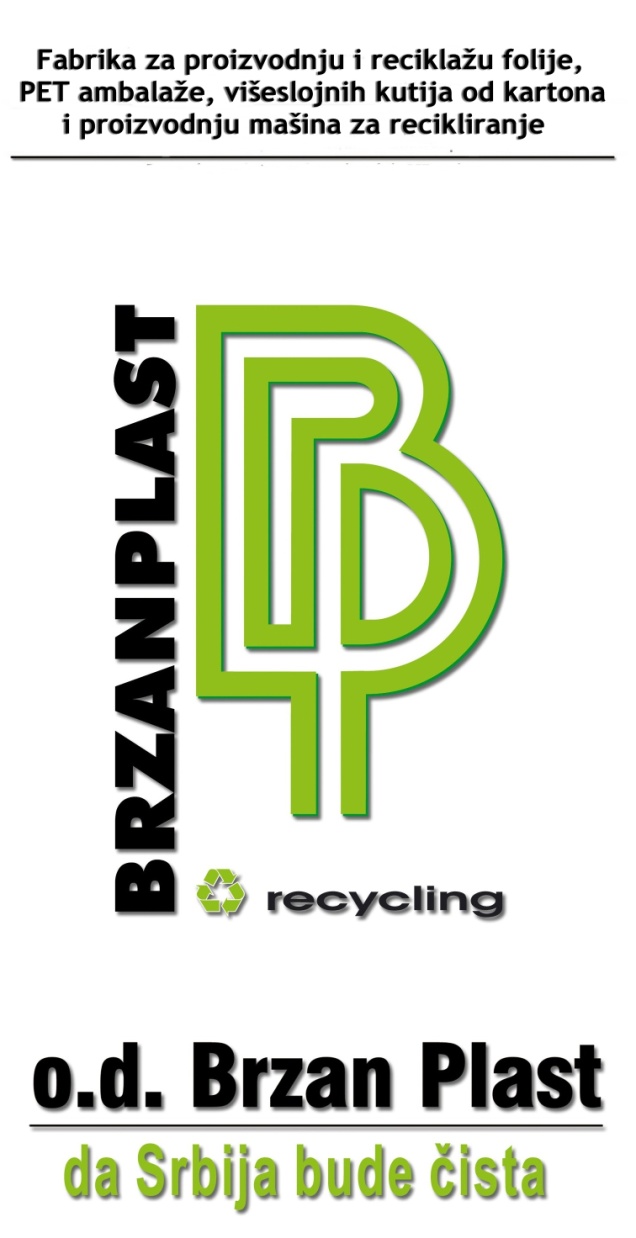 Proizvodnja kompletnih linija  za reciklažu  i sortirnih stanica
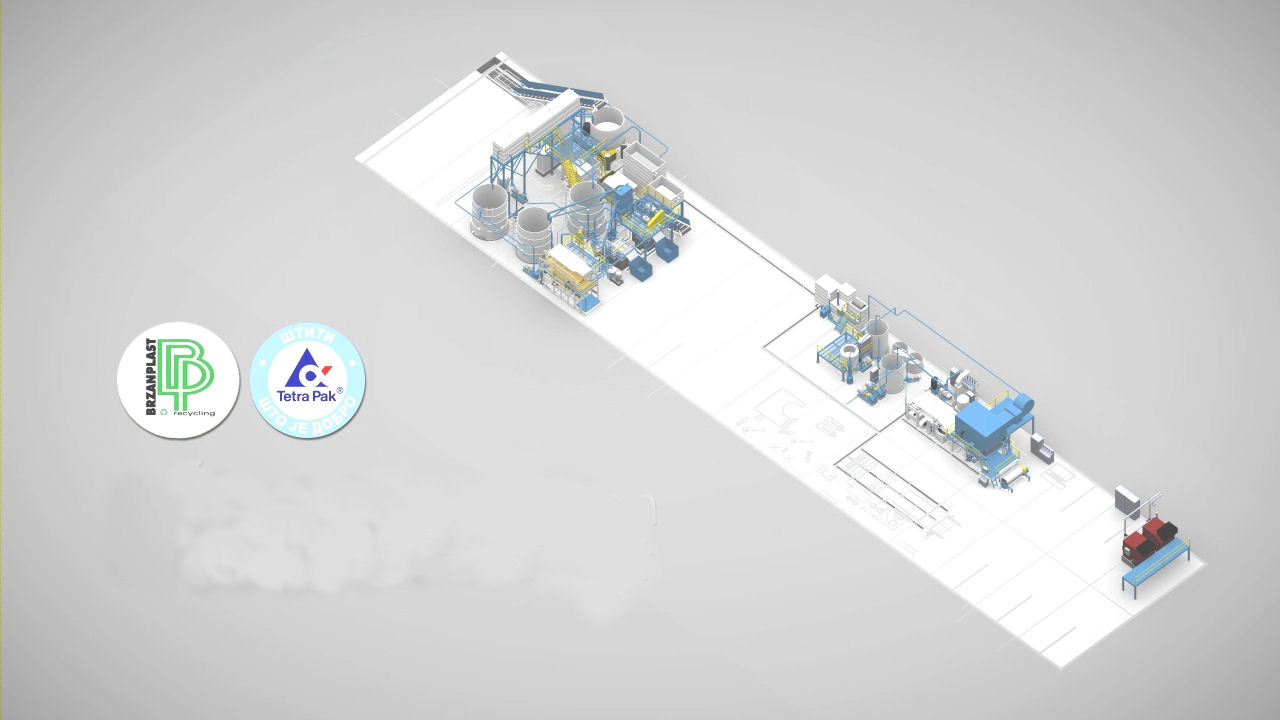 Reciklaža korišćene Tetra Pak ambalaže
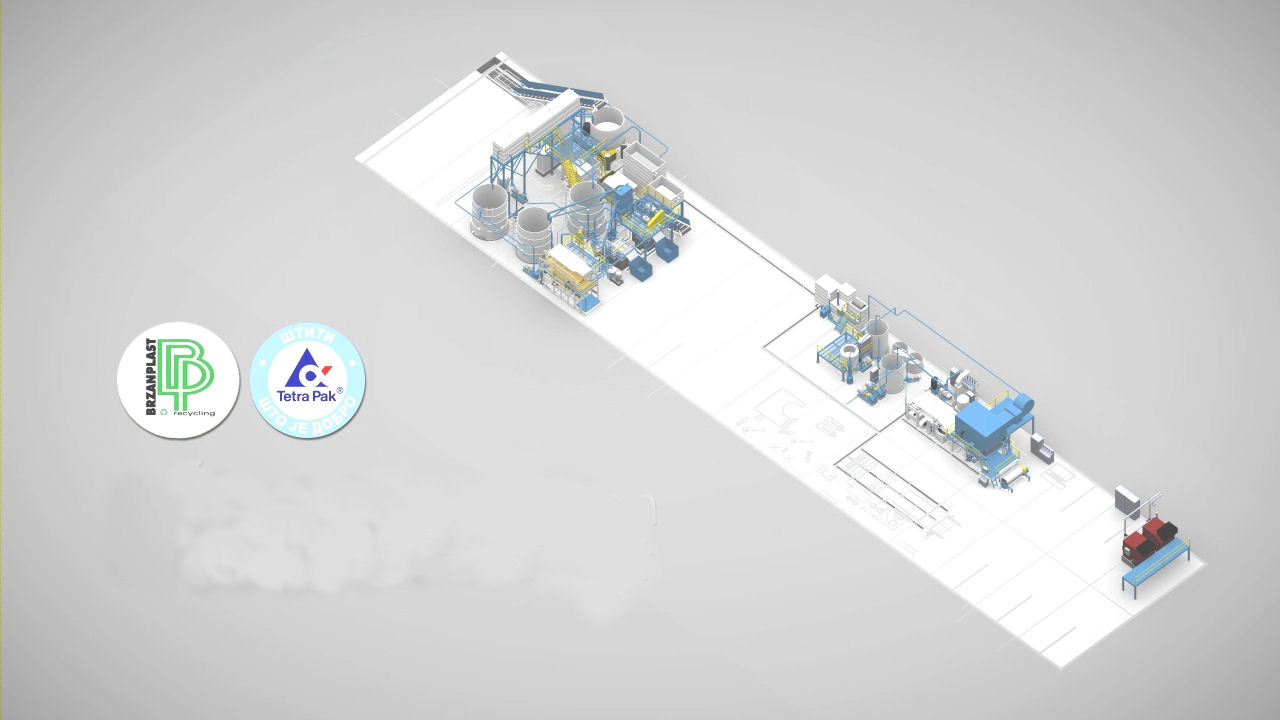 Prvo postrojenje na Balkanu
Prva proizvodnja –  5 meseci posle potpisivanja ugovora
Kapacitet 8000 tona godišnje
Kompletan materijal se koristi za proizvodnju gotovih proizvoda u Brzan Plastu
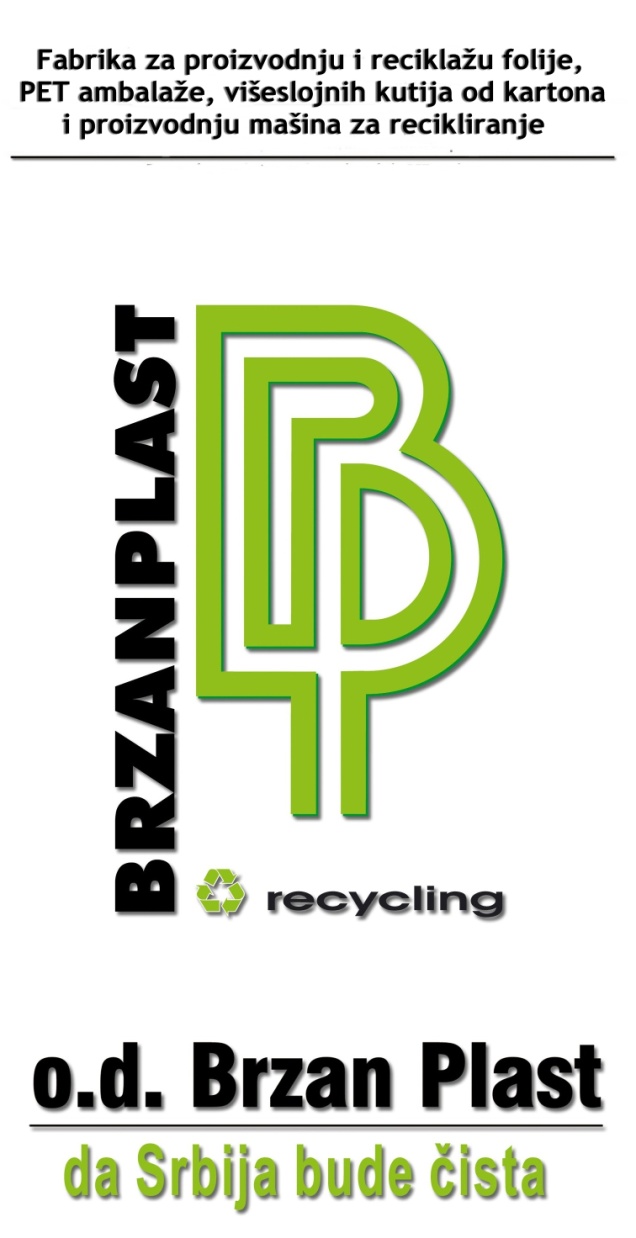 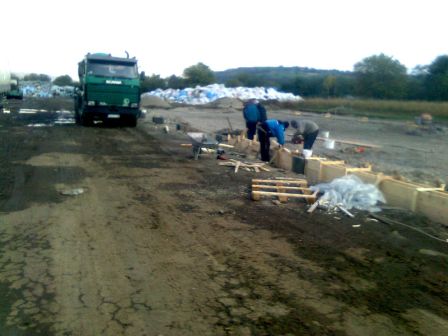 Oktobar  2011
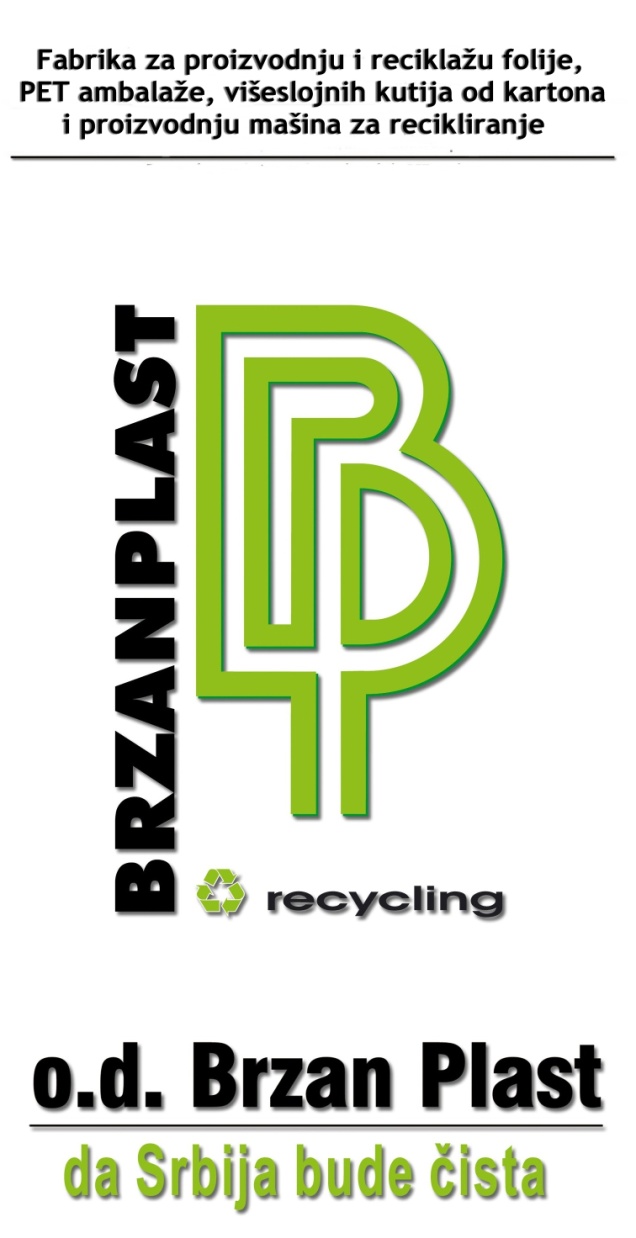 Januar 2012
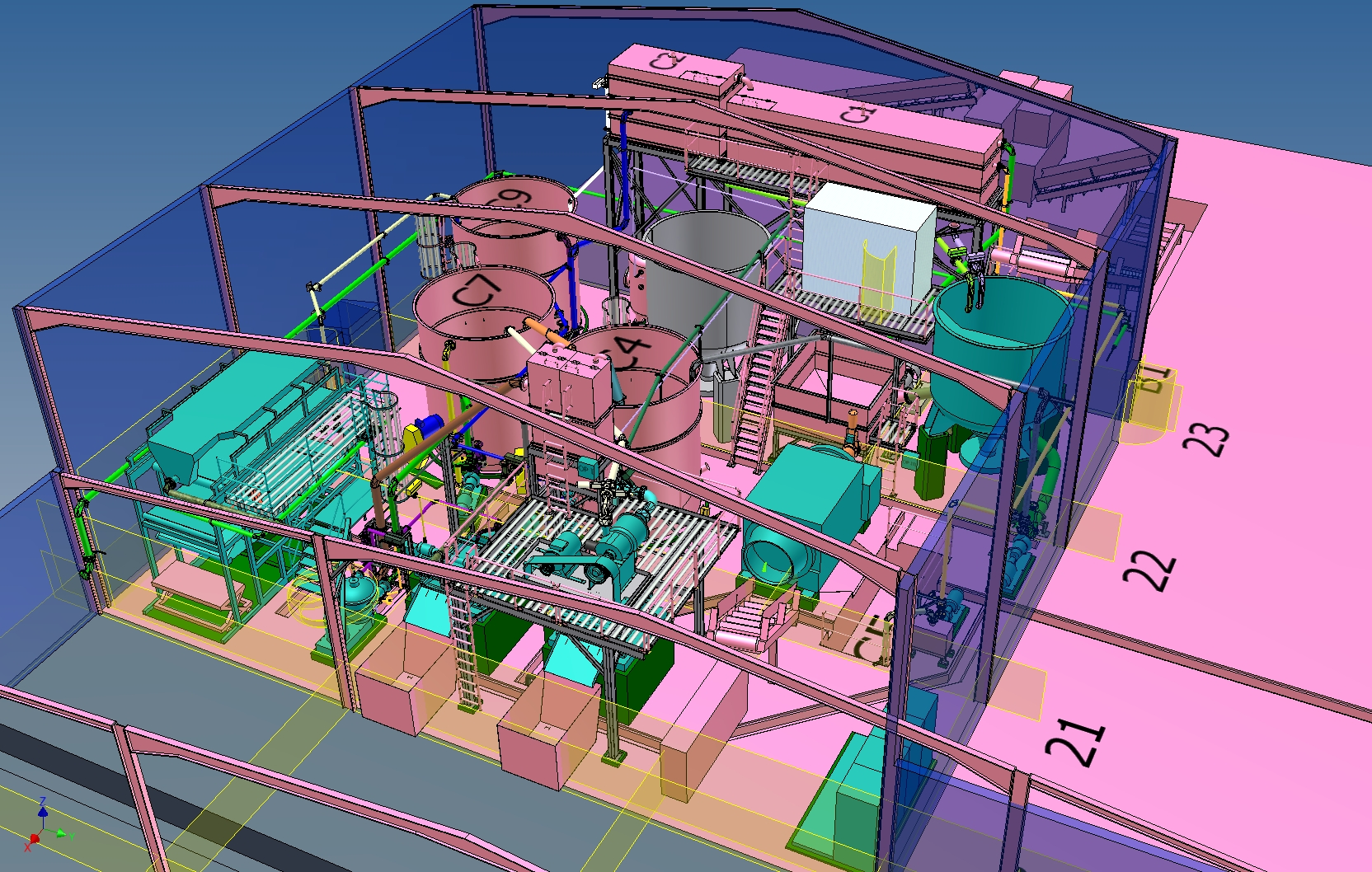 Papirna vlakna
PolyAliminium
Otpad
Initials/YYYY-MM-DD
Security Level
/ 10